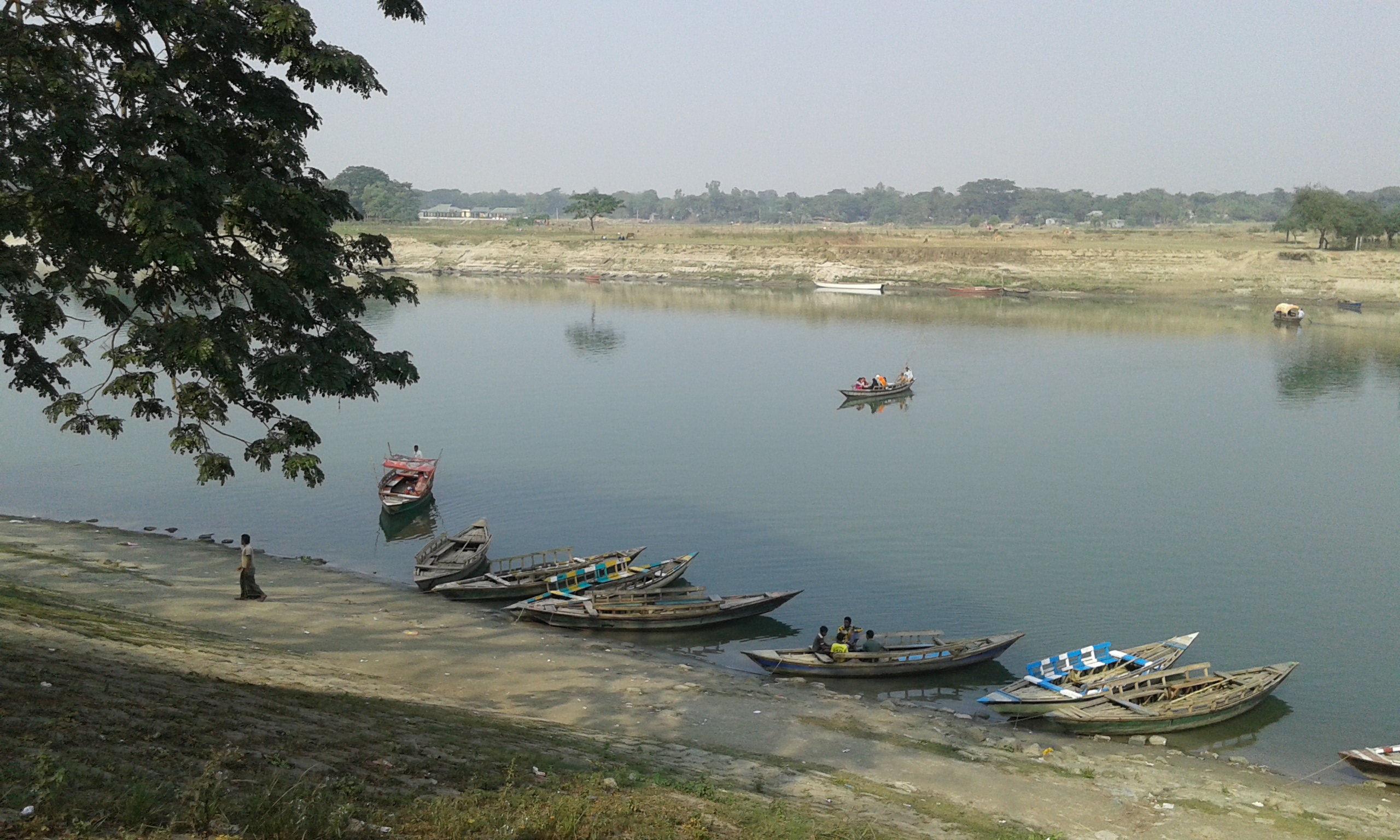 wemwgjøvwni ivngvwbi ivwng
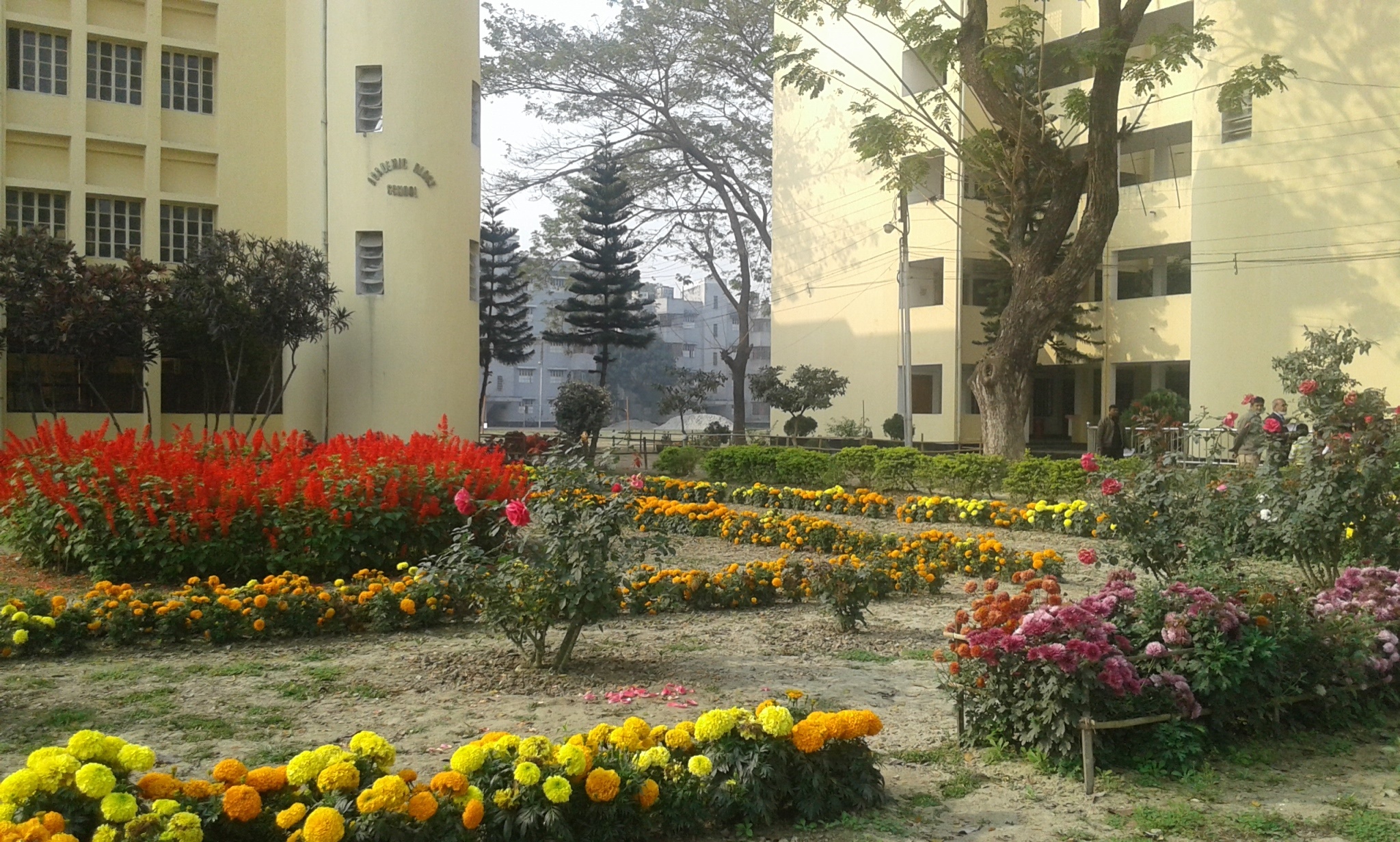 mevB‡K ï‡f”Qv
‡cŠibxwZ I mykvmb 2q cÎcvwK¯Ívb †_‡K evsjv‡`kAvR‡Ki welq: 1952 mv‡ji fvlv Av‡›`vjb




Dc¯’vcbvq:-‡gv:Avey mvC`
cÖfvlK
ivóªweÁvb wefvM
K¨v›Ub‡g›U cvewjK ¯‹zj I K‡jR,‡gv‡gbkvnx
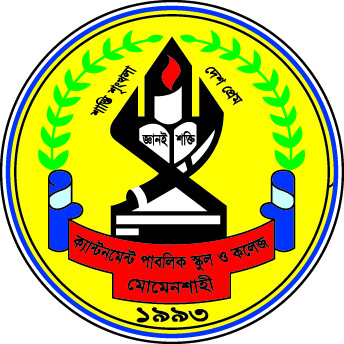 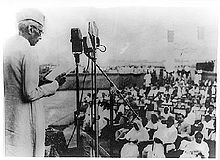 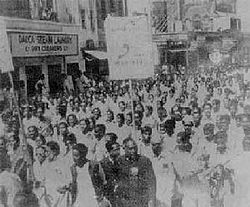 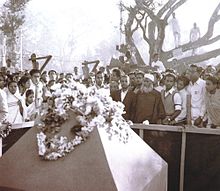 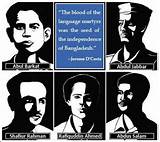 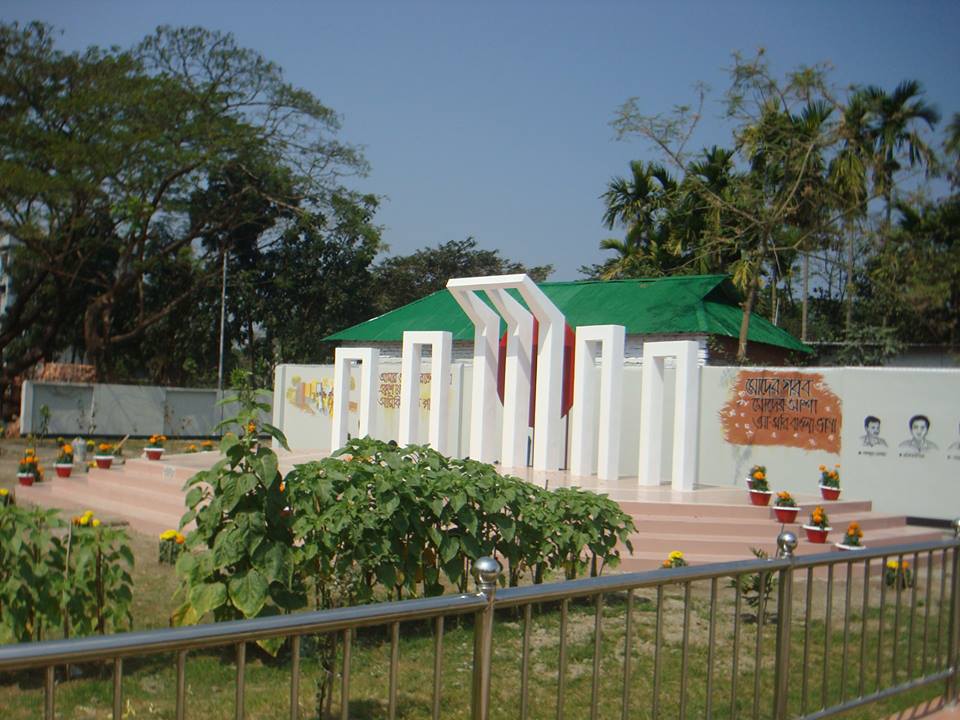 ‡gvnv¤§` Avjx wRbœvn
wjqvKZ Avjx Lvb
LvRv bvwRg DwÏb
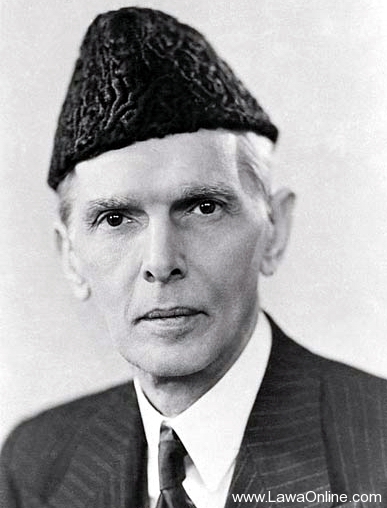 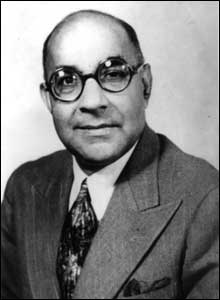 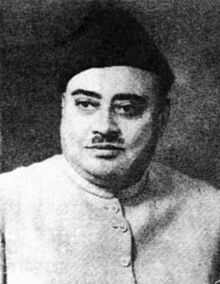 cvwK¯Ív‡b wewfbœ fvlv e¨enviKvixi kZKiv nvi
1947 mv‡ji RyjvB gv‡m AvwjMo wek¦we`¨vj‡qi Aa¨vcK W.wRqvDwÏb Avn‡g` cÖ_g e‡jb D`©y 	cvwK¯Ív‡bi ivóªfvlv nIqv DwPZ
1947 mv‡ji RyjvB gv‡m W.‡gvnv¤§` knx`yjøvn Gi cÖwZev` K‡ib
1947 mv‡ji 1 †m‡Þ¤^i gv‡m XvKv wek¦we`¨j‡qi Ziæb Aa¨vcK Aveyj Kv‡kg ZgyÏyb gRwjk MVb K‡ib
1948 mv‡ji 25 †deªæqvwi LvRv bvwRggyÏxb D`©y‡K cvwK¯Ív‡bi ivófvlv Kivi cÖ¯Íve Ki‡j  MY cwil‡` ax‡i›`ª bv_ `Ë evsjv‡K cvwK¯Ív‡bi Ab¨Zg  ivóª fvlv Kivi `vwe K‡ib
1948 mv‡ji 21 gvP© †gvnv¤§` Avjx wRbœvn †im‡Kvm© gq`v‡b †NvlYv †`b D`©yB n‡e cvwKmÍv‡bi GKgvÎ ivófvlv
24 gvP© XvKv wk¦we`¨vj‡q wZwb Avev‡iv †mB †NvlYv †`b
1952 mv‡ji 26 Rvbyqvwi LvRv bvwRggyÏxb cëb gq`v‡b  D`©y‡K cvwK¯Ív‡bi ivófvlv wn‡m‡e †NvlYv †`b
ivóª fvlv msMÖvg cwil` MwVZ nq 31 Rvbyqvwi 1952 mv‡j
4 ‡deªæqvwi ag©NU 11 I 13 †deªæqvwi cZvKv w`em cvwjZ nq
byiæj Avgxb 1952 mv‡ji 20 †deªæqvwi XvKvq GKgv‡mi Rb¨ 144 aviv Rvwi K‡i
c~e© cvwK¯Ív‡b niZvj Avnevb Kiv nq  22 I 23 †deªæqvwi 1952 mv‡j
W.mvC` nvq`v‡ii bKkvq 23 †deªæqvwi wbg©vb Kiv nq knx` wgbvi
24 ‡deªæqvwi knx` kwdD‡ii wcZv‡K w`‡q D‡™¢vab Kiv nq
Any Query 
?
evoxi KvR
ev½vwj RvZxqZvev` weKv‡k 1952 mv‡ji fvlv Av‡›`vj‡bi ¸iæZ¡ eY©bv Ki|
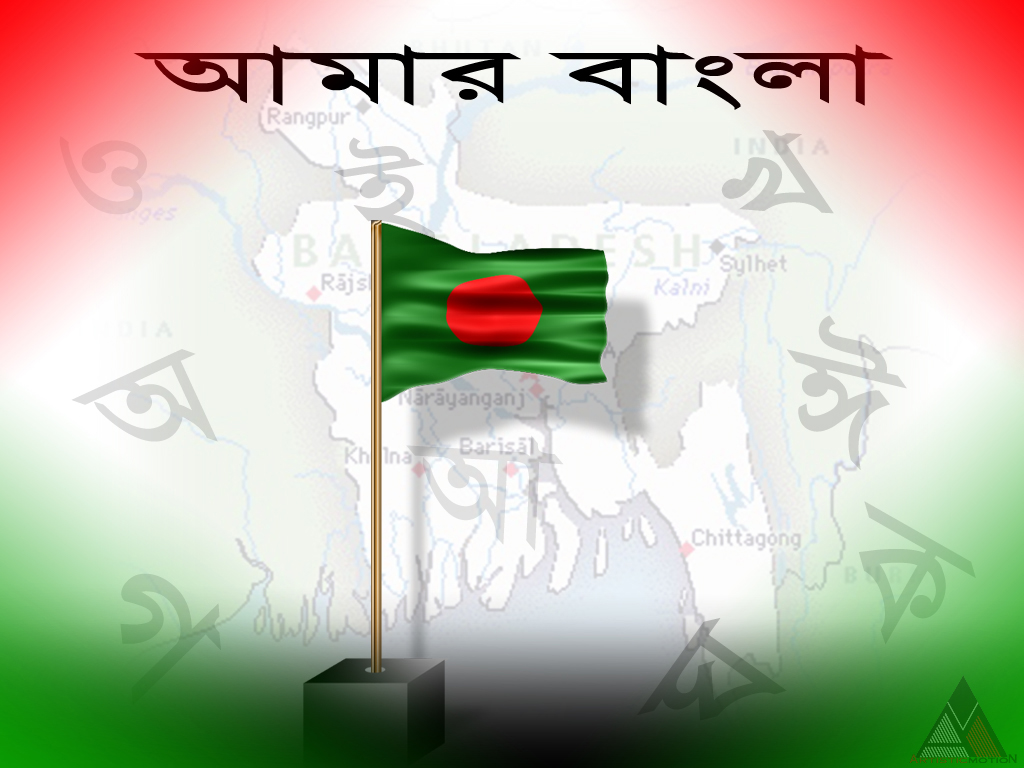 mevB‡K ab¨ev`